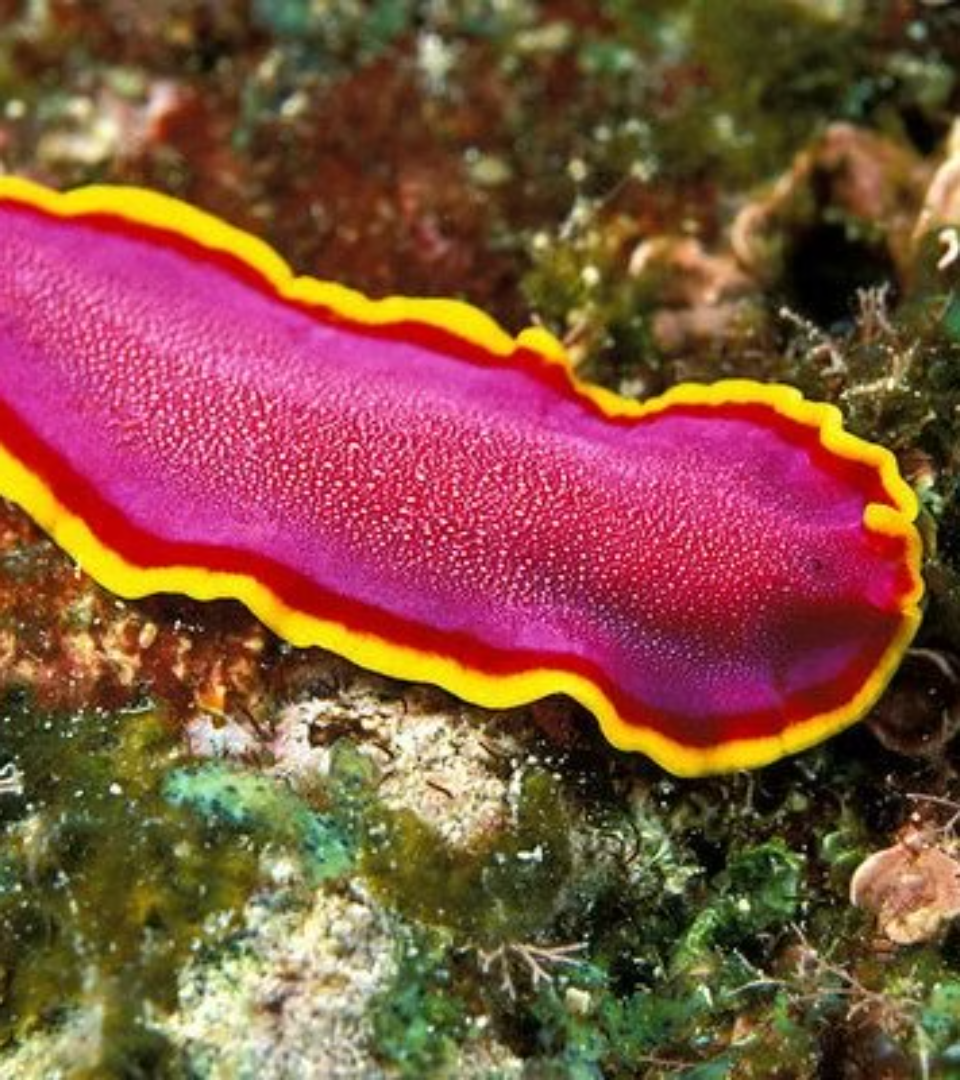 Плоские черви
newUROKI.net
Плоские черви – это группа примитивных беспозвоночных животных, которые относятся к типу Плоские черви (Platyhelminthes). Они характеризуются двусторонней симметрией тела, то есть имеют спинную и брюшную стороны, а также левую и правую. Их тело плоское, лишенное полости тела, с хорошо развитой нервной и пищеварительной системами. Плоские черви широко распространены в природе, встречаясь как в пресных, так и в соленых водах, а также в почве и на суше.
Презентация для урока биологии в 8 классе по теме: «Черви. Плоские черви»
«Новые УРОКИ» newUROKI.net
Всё для учителя – всё бесплатно!
newUROKI.net
Общая характеристика типа Плоские черви
Особенности строения
Пищеварительная система
Нервная система
1
2
3
Тело плоских червей имеет уплощенную форму, лишенную полости тела. Внутренние органы расположены в паренхиме – рыхлой ткани, заполняющей пространство между органами.
Нервная система плоских червей состоит из нервного узла (ганглия) и нервных стволов, проходящих вдоль тела. Она обеспечивает координацию движений и реакций на раздражители.
Пищеварительная система у большинства плоских червей неполная, то есть не имеет анального отверстия. Пища поступает через ротовое отверстие, а непереваренные остатки выводятся обратно через рот.
Размножение
4
Плоские черви могут размножаться как половым, так и бесполым путем. Половое размножение у них может быть как перекрестным, так и самоопылением.
newUROKI.net
Внутреннее строение плоских червей на примере белой планарии
Пищеварительная система
Нервная система
Выделительная система
Нервная система планарии состоит из парных нервных узлов (ганглий), расположенных в передней части тела, и нервных стволов, проходящих вдоль тела. От нервных узлов отходят нервы, которые иннервируют органы и ткани.
Выделительная система планарии представлена протонефридиями – системой канальцев, которые собирают продукты обмена веществ и выводят их наружу.
У планарии рот находится на брюшной стороне тела, а пищевод ведет к ветвящейся кишке, которая разветвляется по всему телу. Отсутствует анальное отверстие, поэтому непереваренные остатки пищи выводятся через рот.
newUROKI.net
Класс Ресничные черви
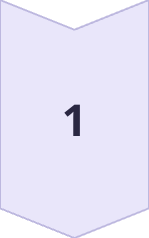 Свободноживущие
Ресничные черви, например, планарии, обитают в пресных водах и ведут свободный образ жизни. Они питаются мелкими организмами и детритом.
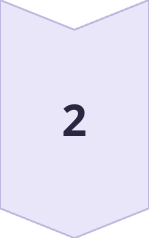 Движение
Ресничные черви передвигаются с помощью ресничек, покрывающих их тело.
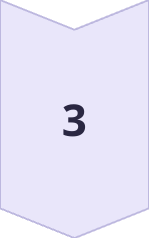 Размножение
Ресничные черви могут размножаться как половым, так и бесполым путём. Бесполое размножение осуществляется путем поперечного деления.
newUROKI.net
Класс Сосальщики
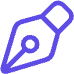 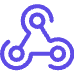 Паразитизм
Прикрепление
Сосальщики являются паразитами, обитающими в различных животных, включая рыб, земноводных, пресмыкающихся, птиц и млекопитающих. Они живут в различных органах организма хозяина, например, в кишечнике, печени, легких.
Сосальщики имеют присоски, которыми они прикрепляются к органам хозяина, что позволяет им оставаться на месте и питаться кровью или тканями хозяина.
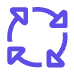 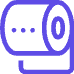 Жизненный цикл
Личинки
У сосальщиков сложный жизненный цикл, который включает смену хозяев.
Личинки сосальщиков могут свободно плавать в воде,
newUROKI.net
Класс Ленточные черви
Строение
1
Ленточные черви имеют удлиненное, лентообразное тело, которое делится на сегменты, называемые прогрессивными.
Паразитизм
2
Ленточные черви паразитируют в кишечнике позвоночных животных, включая человека.
Питание
3
Ленточные черви питаются всасыванием питательных веществ из кишечника хозяина, так как у них отсутствует пищеварительная система.
Размножение
4
Ленточные черви являются гермафродитами, то есть в одном организме присутствуют мужские и женские половые органы.
newUROKI.net
Сравнительная характеристика классов типа Плоские черви
Класс
Особенности
Примеры
Ресничные черви
Свободноживущие, имеют реснички для движения, неполная пищеварительная система
Белая планария, планария
Сосальщики
Паразиты, имеют присоски для крепления к хозяину, сложный жизненный цикл
Печеночный сосальщик, кровяной сосальщик
Ленточные черви
Паразиты, лентообразное тело, разделенное на сегменты, отсутствует пищеварительная система
Бычий цепень, свиной цепень